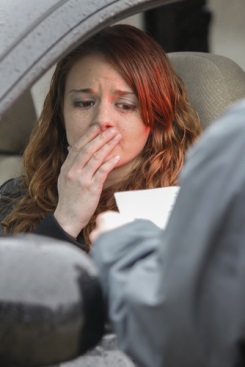 Session 6
Phase Two:  Personal Contact
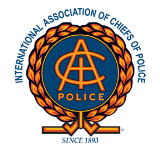 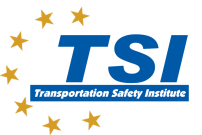 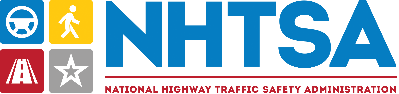 Learning Objectives
Identify typical clues of Detection Phase Two 
Describe observed clues clearly and convincingly
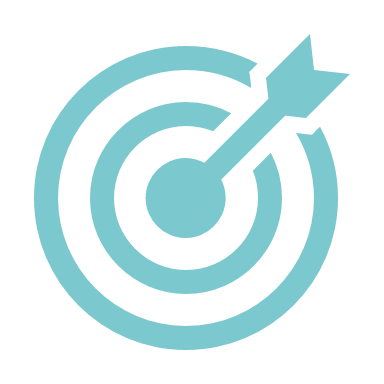 6-2
Phase Two:  Personal Contact
Interview and
Observation
of the Driver
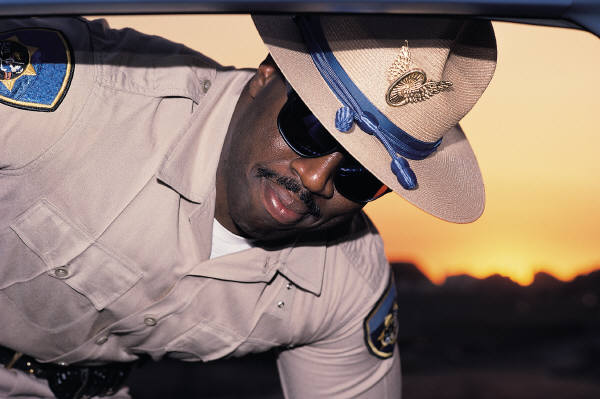 ?
6-3
Phase Two:  Personal Contact
Interview and
Observation
of the Driver
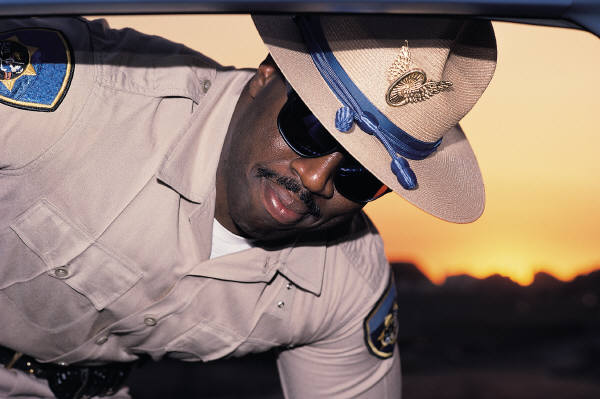 Should 
Driver
Exit?
?
Observation of
the Exit
6-4
Personal Contact
What do you see?
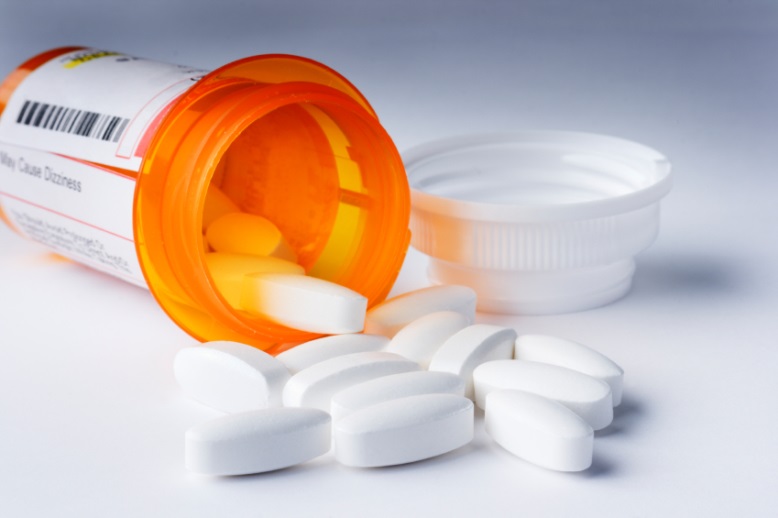 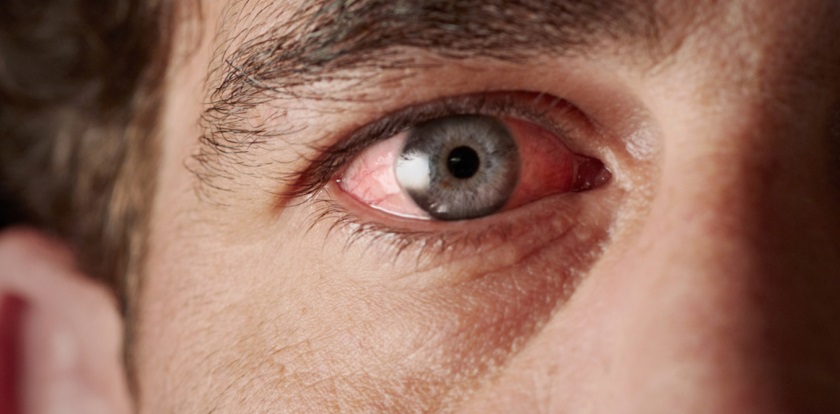 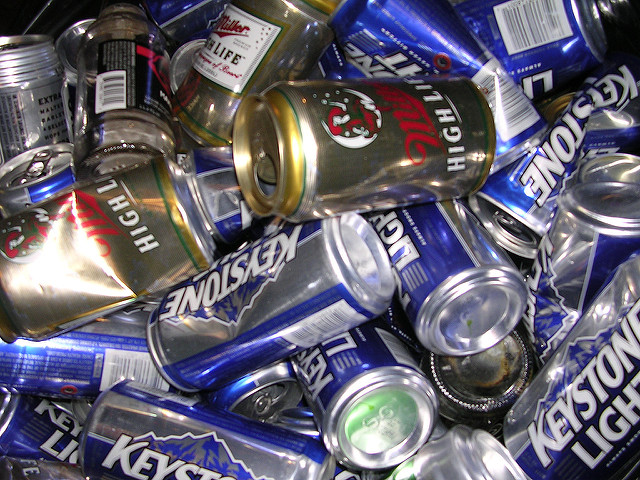 6-5
What Do You See?
Bloodshot eyes
Soiled clothing
Fumbling fingers
Alcohol containers
Drug and drug paraphernalia
Bruises, bumps, scratches
Unusual actions
6-6
Personal Contact
What do you hear?
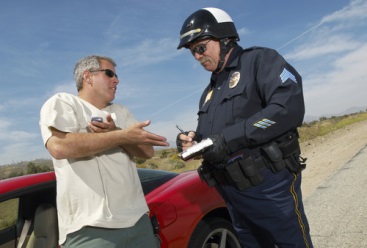 6-7
What Do You Hear?
Slurred speech
Admission of drinking
Inconsistent responses
Unusual statements
Abusive language
Anything else
6-8
Personal Contact
What do you smell?
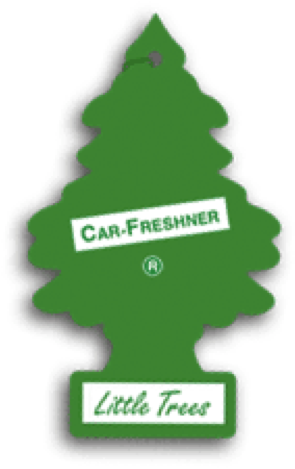 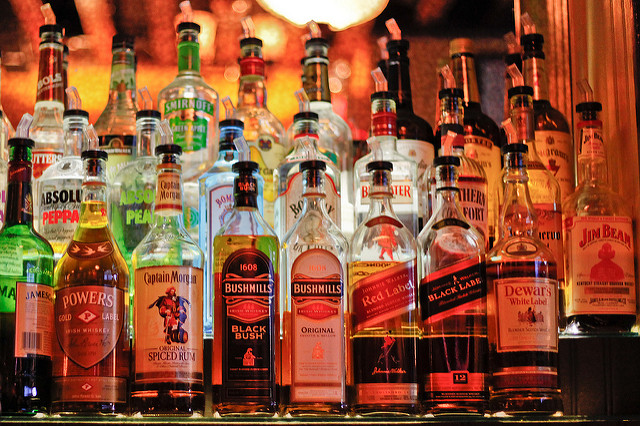 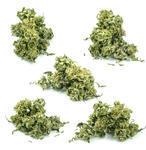 6-9
What Do You Smell?
Alcoholic beverage
Marijuana
“Cover-up” odors
Other unusual odors
6-10
Phase Two:  Task OneFace to Face Observation and Interview of Suspect
Requires the ability to:
Recognize the sensory evidence of alcohol and/or other drug influence
Describe that evidence clearly and convincingly
6-11
Procedures for Practicing Clue Recognition and Description
6-12
Testimony on The Busy Businessman
What was seen?

What was heard?
6-13
Interview/Questioning Techniques
Two things simultaneously
Interrupting or distracting questions
Unusual questions
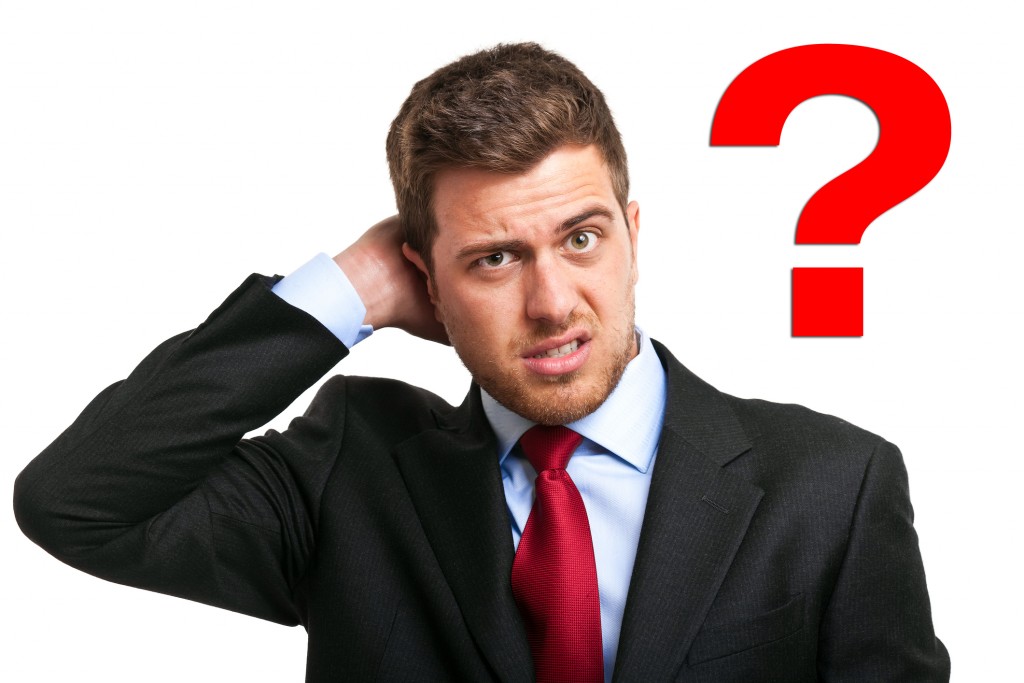 6-14
License and Registration
Forgets to produce both documents
Produces wrong documents
Fails to see license, registration 
Fumbles/drops item
Unable to retrieve documents using fingertips
6-15
Questions that Divide Attention
What day is it? 
Where are you coming from?
Be alert for the driver who:
Ignores question
Forgets to resume search 
Supplies grossly incorrect answer
6-16
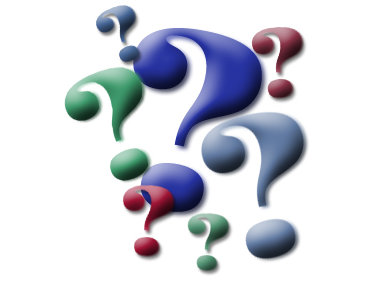 Unusual Questions
6-17
Medical Questions
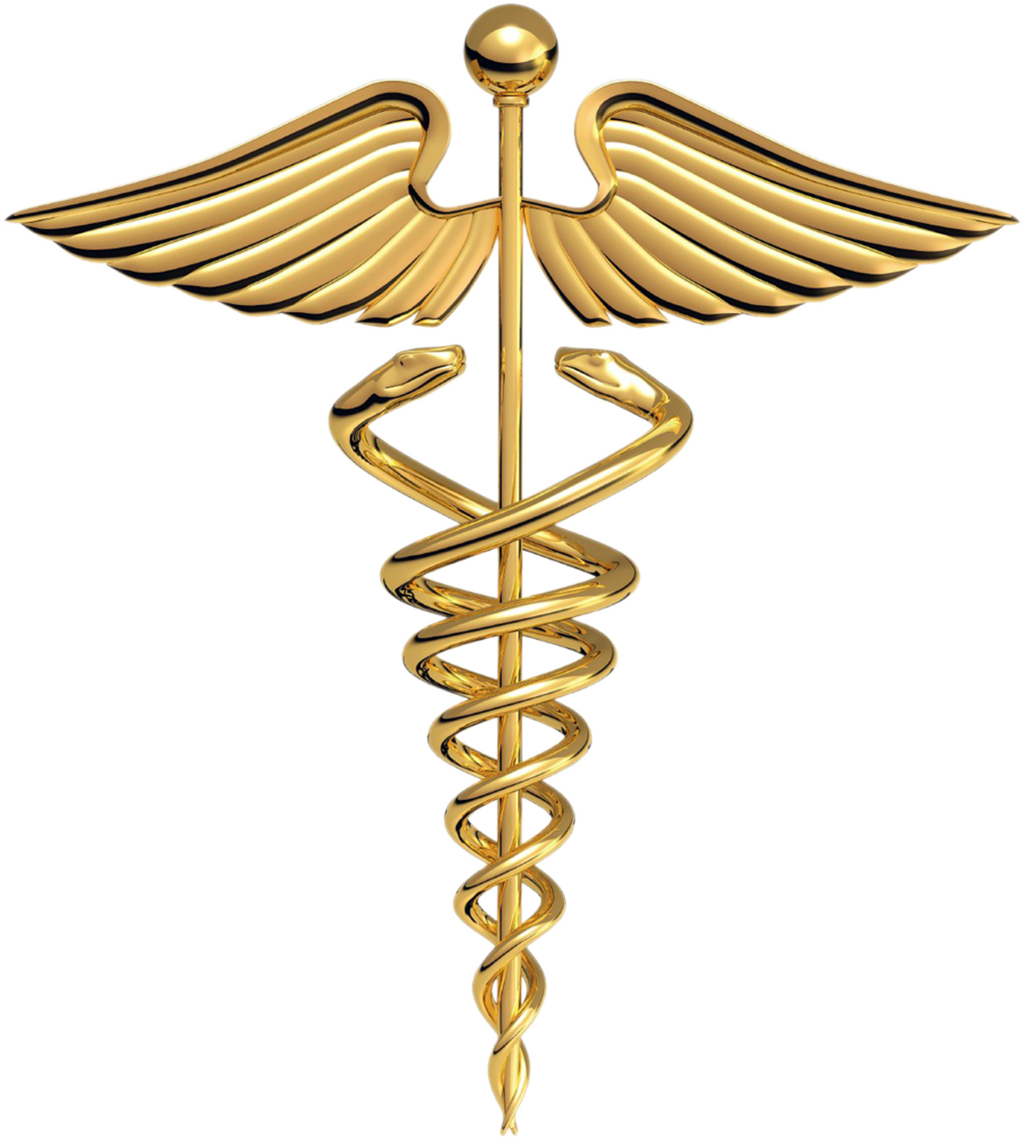 Physical conditions
Physician’s care
Medical issues
Medications
6-18
Additional TechniquesAlphabet
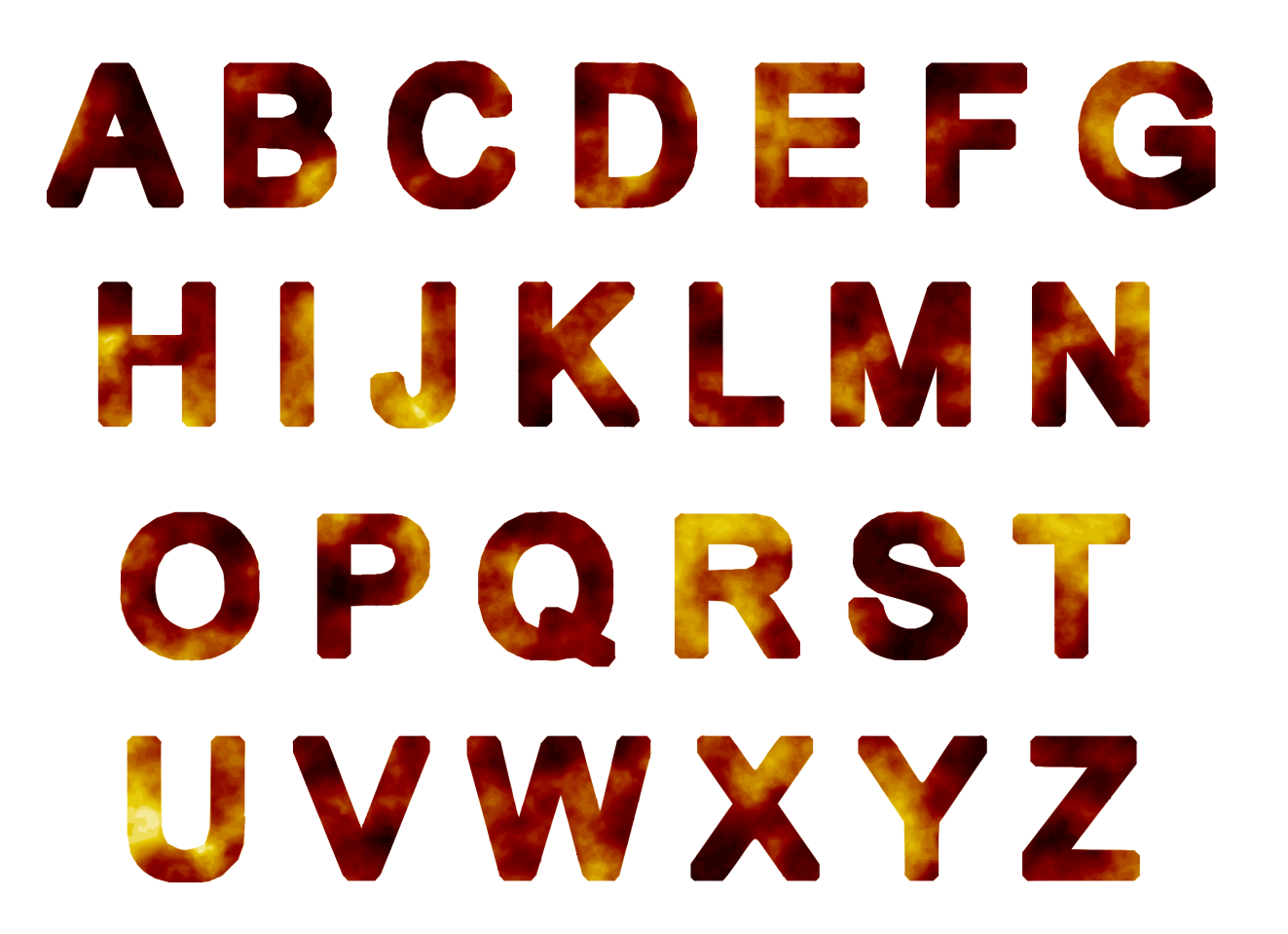 6-19
Additional TechniquesCount Down
68  67  66  65  64  63  62  61  60  59  58  57 56  55  54  53…
6-20
Additional TechniquesFinger Count
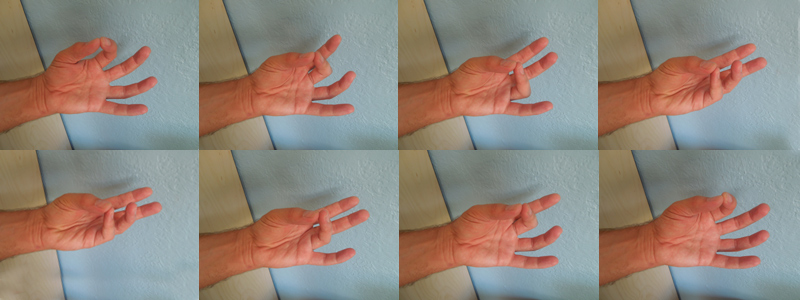 6-21
The Exit
What do you see?
Angry, unusual reaction
Can’t follow instructions
Can’t open door
Leaves car in gear
“Climbs” out of car
Leans against car
Keeps hand on car
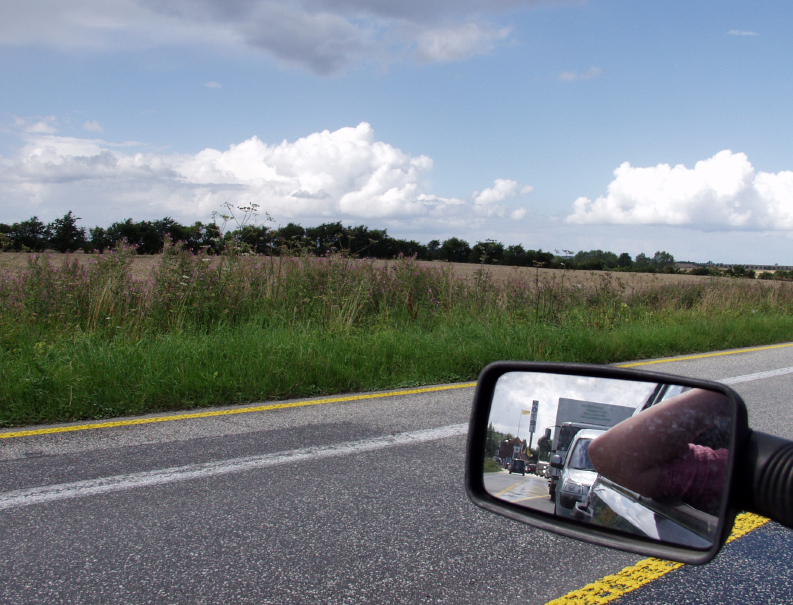 6-22
The Exit
6-23
Questions?
6-24
Test Your Knowledge
The two major evidence gathering tasks of Phase Two are ____________________
The major decision of Phase Two is______
Among the describable clues an officer might see during the Phase Two interview are:
A.
B.
C.
6-25
Test Your Knowledge
Among the describable clues an officer might hear during the Phase Two interview are:
A.
B.
C.
Among the describable clues an officer might smell during the Phase Two interview are:
A.
B.
6-26
Test Your Knowledge
Three techniques an officer might use in asking questions that constitute simple divided attention tasks. 
The Countdown Technique requires the subject to ___________________
Leaning against the vehicle is a clue to DWI which may be observed during ____________
6-27